FAA REDAC Subcommittee on 		Environment & Energy
International Aircraft CO2 Standard
(March 17 2015 Update)
Sahara Desert
Laszlo Windhoffer
Background & Objectives
Concerns over aviation’s impact on climate change
Aircraft contribution to greenhouse gas emissions may be reduced via:
Aircraft Technologies, Operational Improvements, Alternative Fuels, Policies
International aircraft-level CO2 standard is being developed under the International Civil Aviation Organization’s (ICAO) Committee on Aviation Environmental Protection (CAEP)
Encourage CO2 emissions reductions beyond what would be achieved by expected market forces
Encourage fuel burn reduction technologies
Avoid unintended consequences on how aircraft are operated
Near-term CO2 Standard Schedule
2012
2013
2014
2015
2016
CO2 CE Initial Analysis 
(MDG & FESG)
Nov 2015
CE ANALYSIS
Sample Problem Analysis (MDG & FESG)
CO2 CE Final Analysis 
(MDG & FESG)
MDG→FESG
CAEP9
CAEP10
SG
SG
SG
TECH ANALYSIS
STRINGENCY OPTION
DEVELOPMENT
WG3
INDUSTRY  RESPONSE
DEVELOPMENT
WG3/WG1
SP
CO2 SCALING METHOD
DEVELOPMENT
SP
WG3/MDG
ANALYSIS PREPARATION
Analysis Framework
WG3/FESG/MDG
MDG/FESG
Analysis Cases
Production Assumptions
FESG
In-Production/
Reporting Req’ts
CO2 STANDARD
WG3
WG3
Draft ETM (if req’d)
WG3
ICAO ANNEX 16 VOL. III (draft applicability & regulatory limit)
CERT PROCEDURES
Insert Applicability & Limit
DATA
Metric
 Values
Sample 
Problem Data
CE Analysis
Data
Forecast, Retirement Curves, Δmetric values, Industry Response, CO2 Scaling Method
Major Milestones to-date (1)
July 2012: CO2 Metric System in May 2012
Instantaneous metric based on “specific air range” (e.g. distance / fuel mass), evaluated at 3 weights and corrected by floor area

February 2013: Draft ICAO Annex 16 Vol. 3 (i.e. CO2 certification requirement) 
Draft flight test procedures and measurement methodology

November 2013: Stringency Options
Assessed curve shapes for various aircraft types
Defined boundaries and potential stringencyoptions for use as the basis of CAEP CO2 cost effectiveness analysis
Notional CO2 standard stringency options: (i.e. regulatory levels)
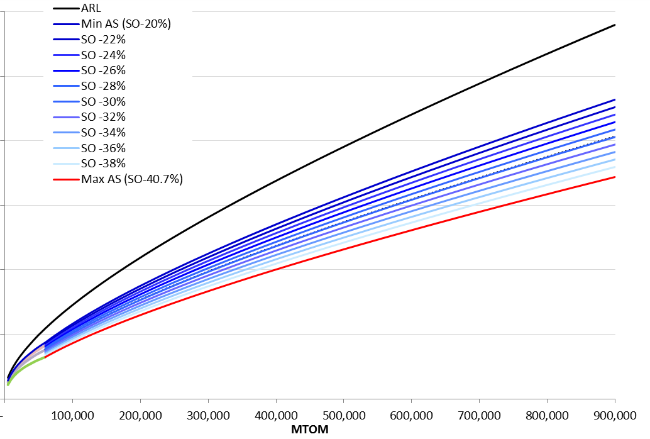 Major Milestones to-date (2)
September 2014: Technology responses
Specific aircraft technology responses (pass/fix/fail), and associated non-recurring costs
September 2014: Draft, wide-range of in-production (InP) applicability options
Scope, Dates of Applicability, Triggers, Regulatory Level(s)
Processes:
No in-production (InP) applicability and no voluntary action
Voluntary Reporting  
Voluntary Type Certification	
Mandatory Reporting
Mandatory Type Certification of selected InP types
Mandatory Type Certification of all InP types
September 2014: Modeling framework (scenario cases / data) for CAEP CO2 cost effectiveness analysis
Applicability to In-Production Airplanes
Current work is focusing on mandatory in-production (InP) applicability options with a Type Certification (TC) process
September 2014 draft options remain as possibilities
Key elements of the mandatory, TC-based InP applicability options include:
Scope: Same Max Take-Off Mass range as for NT
Dates of Applicability: 2023, 2025, 2028
Triggers: Certificate of airworthiness and/or change criteria
Regulatory Level: Single or separate levels for InP/NT
Process: Type Certification
Options should aim for an appropriate balance between costs, administrative burden and the robustness of data
CO2 Standard Analysis Framework
Cases consider applicability to new types (NT) in 2020 or 2023, and to in-production types (InP) in 2023, 2025 or 2028
Case for NT and InP: Full Technology Response / Out of Production
Analysis of stringency options using all technology responses defined by WG3/WG1 –and– aircraft are assumed to go out of production at the implementation dates if they cannot be made compliant to a stringency option level. To inform both InP and NT applicability. 
Case for NT-Only: Alternative Response / Production
Analysis of stringency options at the implementation dates for NT-only applicability using responses informed by market considerations since manufacturers would not have a legal deadline to bring InP types to levels required under an NT-only standard. Thus, although an aircraft may be technically eligible for response, in practice market forces could influence the manufacturer to not have some aircraft types respond; for example, when the costs to respond outweigh the benefits generated by the improvements.
CO2 Standard Next Steps
Mid/End 2015: Complete CAEP main cost effectiveness analysis round 1/round 2, respectively
End 2015: Develop a Public CO2 Databank
End 2015: Finalize InP applicability options
End 2015: Finalize outstanding topics re Annex 16 Vol. 3
Draft environmental technical manual, change criteria, specialized aeroplane types
Feb 2016: Insert applicability and regulatory level into final Annex 16 Vol. 3
Feb 2016: Decision on applicability and regulatory limit
End 2018: Annex 16 Vol. 3 implemented in ICAO Member State legislative frameworks
Questions?
CO2 Metric System
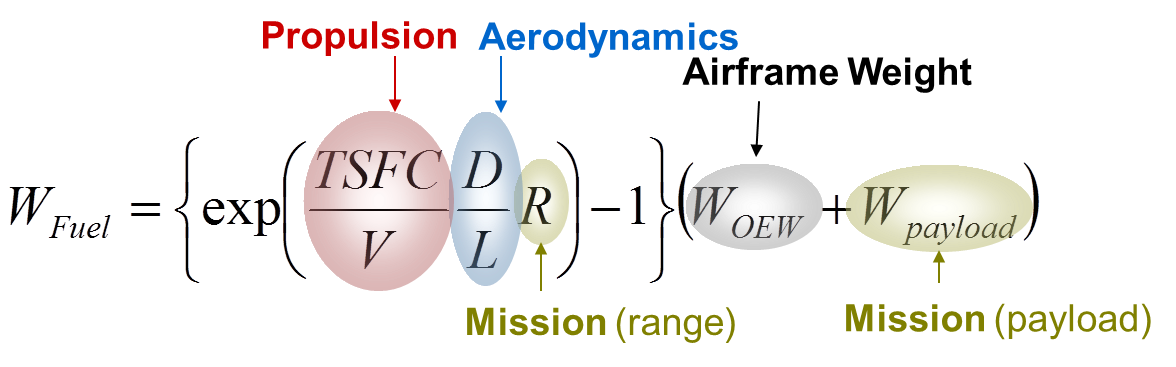 CO2 emissions ∝ fuel burn
Main drivers of CO2:
Two major metric types categories were assessed:
Instantaneous and Mission Performance Measurement
CAEP technical analyses resulted in selection of an instantaneous metric based on:
Specific Air Range (e.g. distance / fuel mass) evaluated at 3 weights
Correlated with Maximum Take-Off Mass (i.e. normalize for fairness)
Corrected by a floor area factor
Key criteria such as fairness, ease of certification, account for fundamental aircraft performance, and limiting unintended consequences